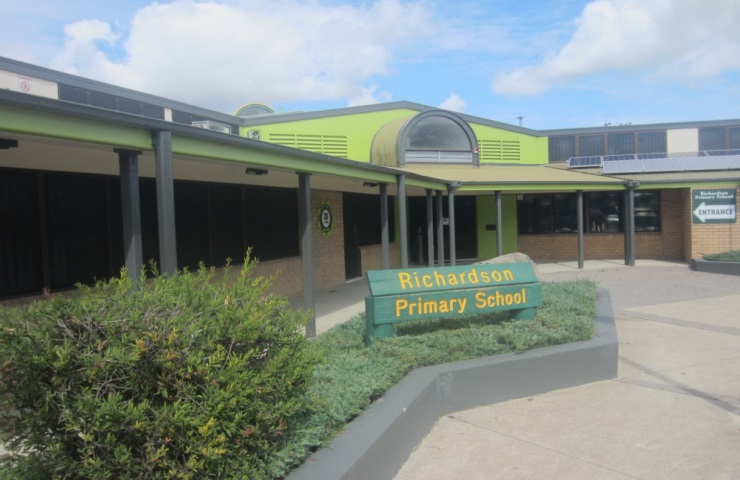 Getting REEL: Richardson Engaging Effective Learning
-Using High Impact strategies to improve student outcomes
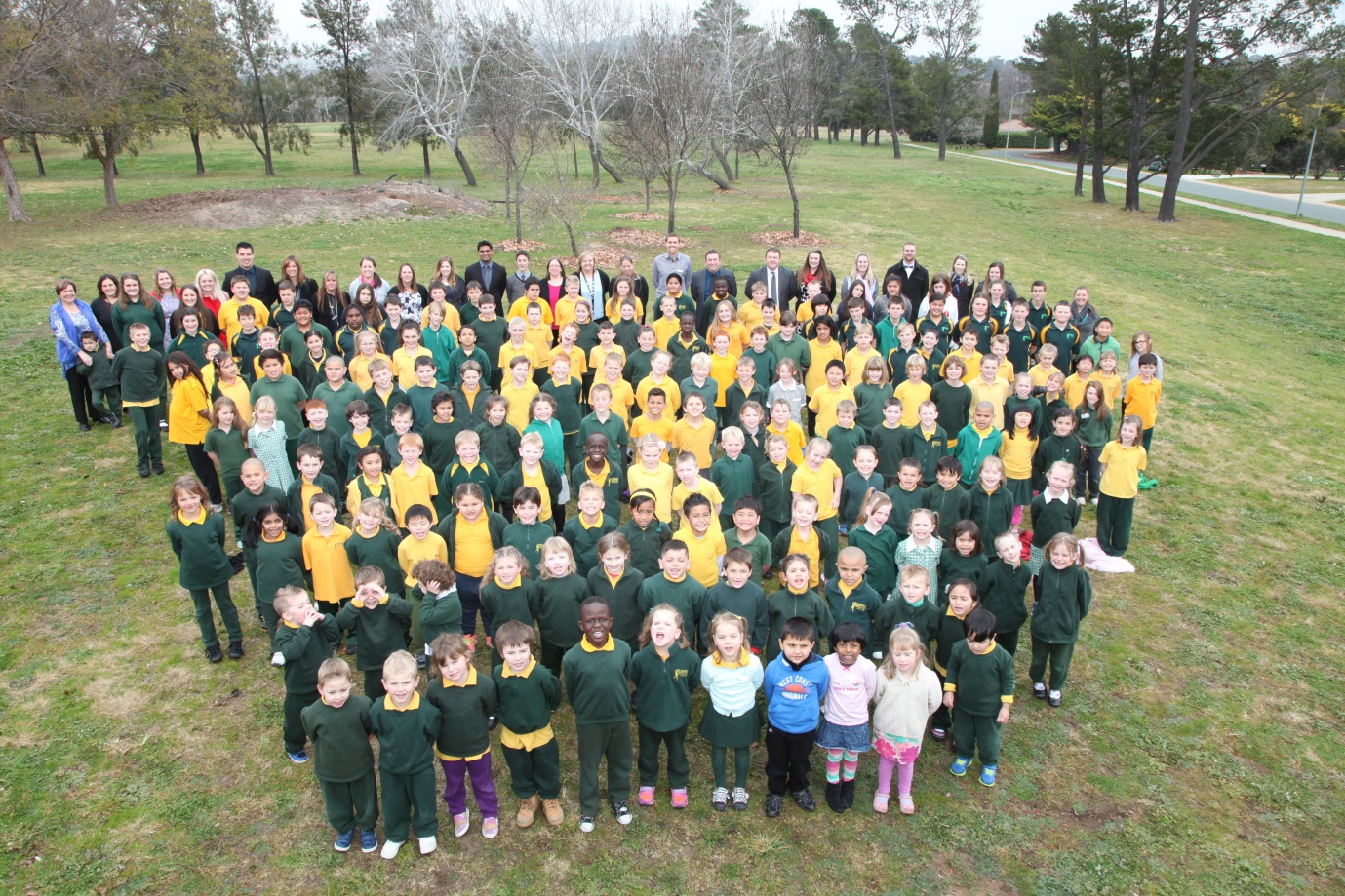 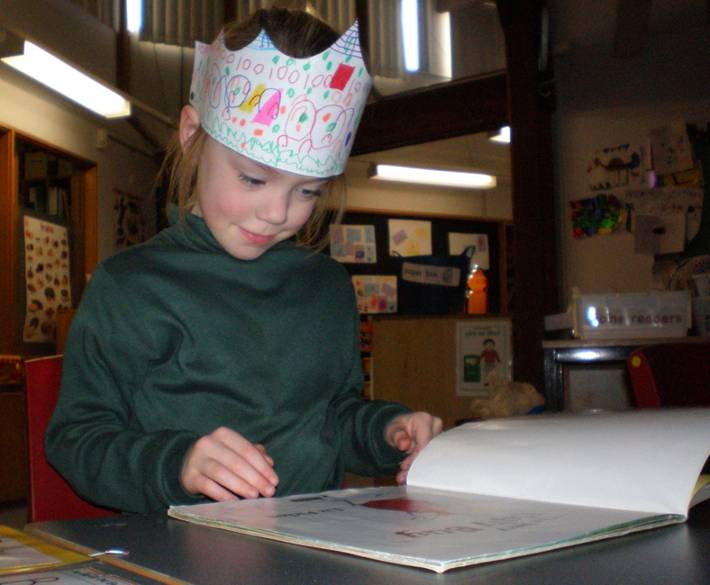 How did you use data to identify a problem of practice?
What action did you take to investigate this problem?
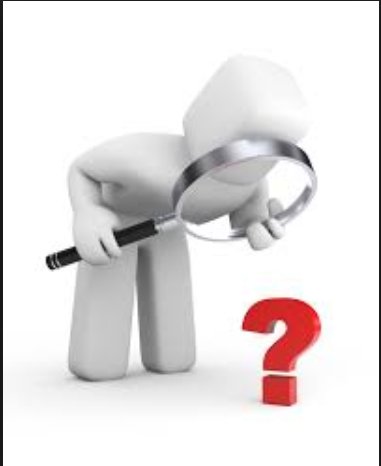 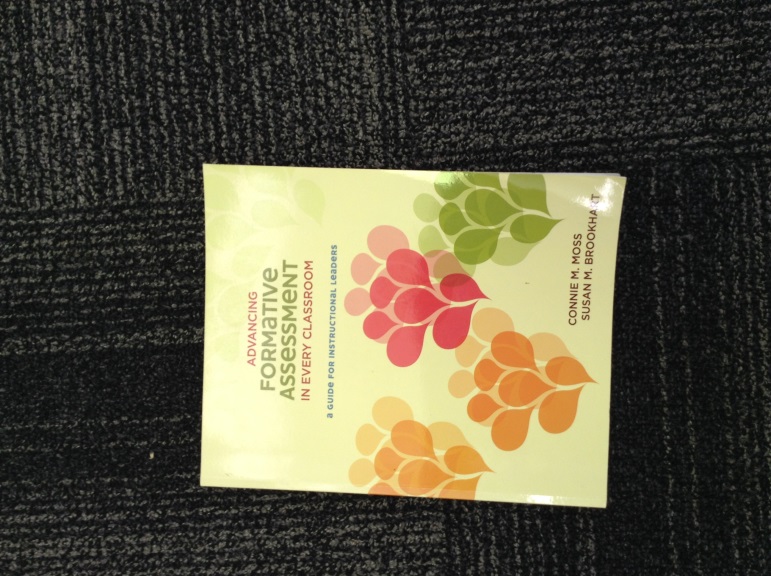 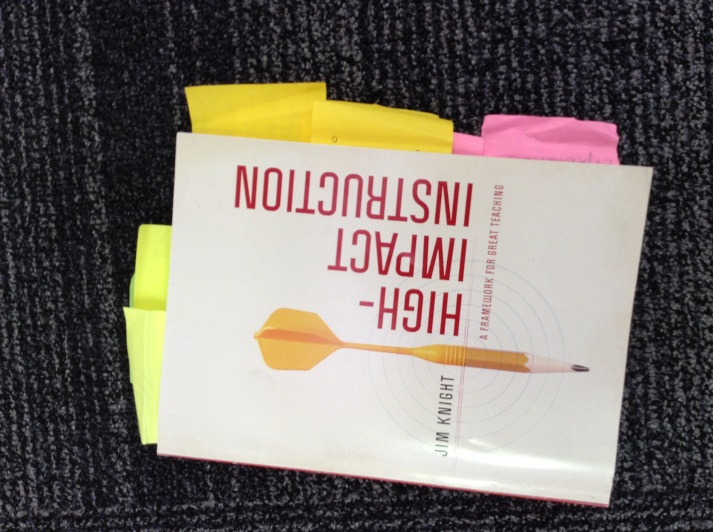 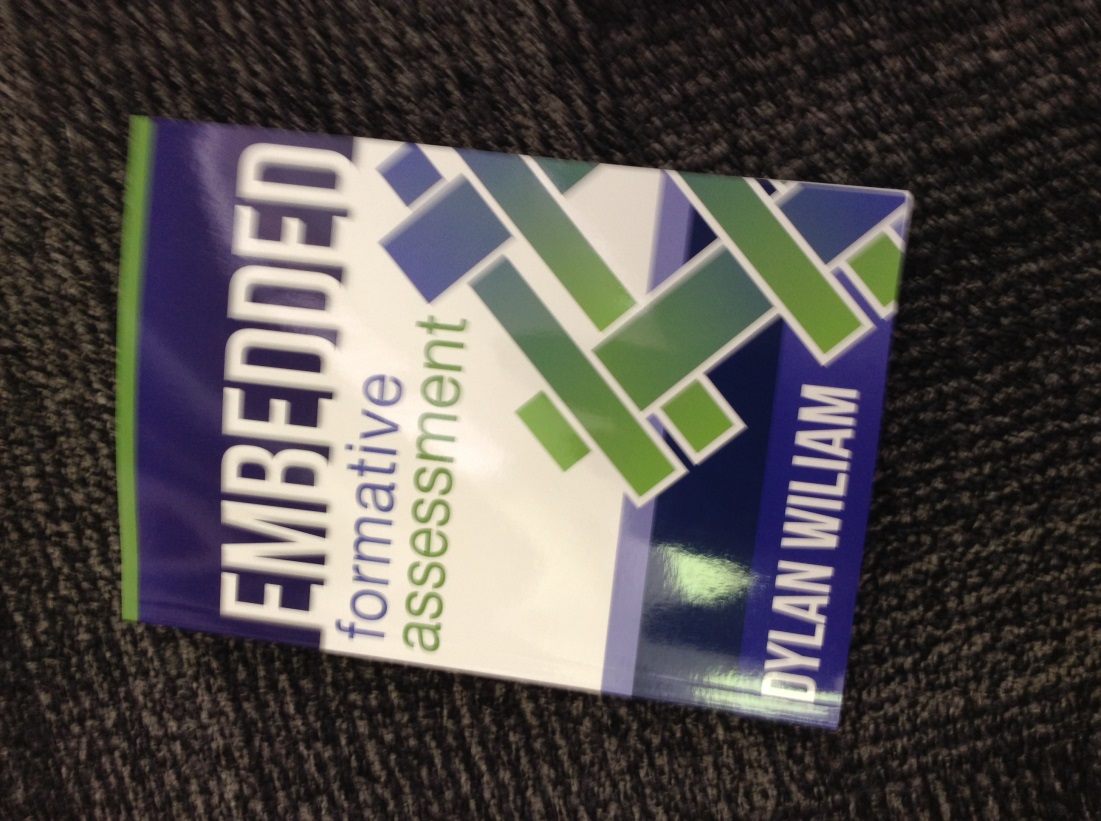 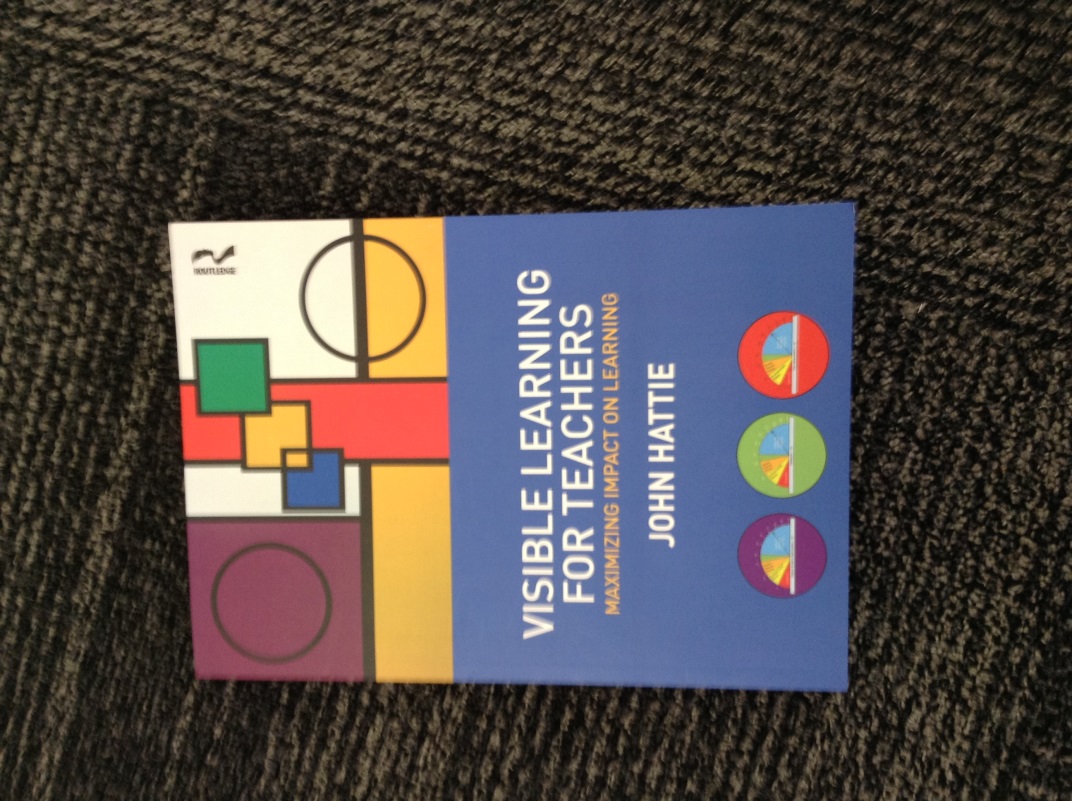 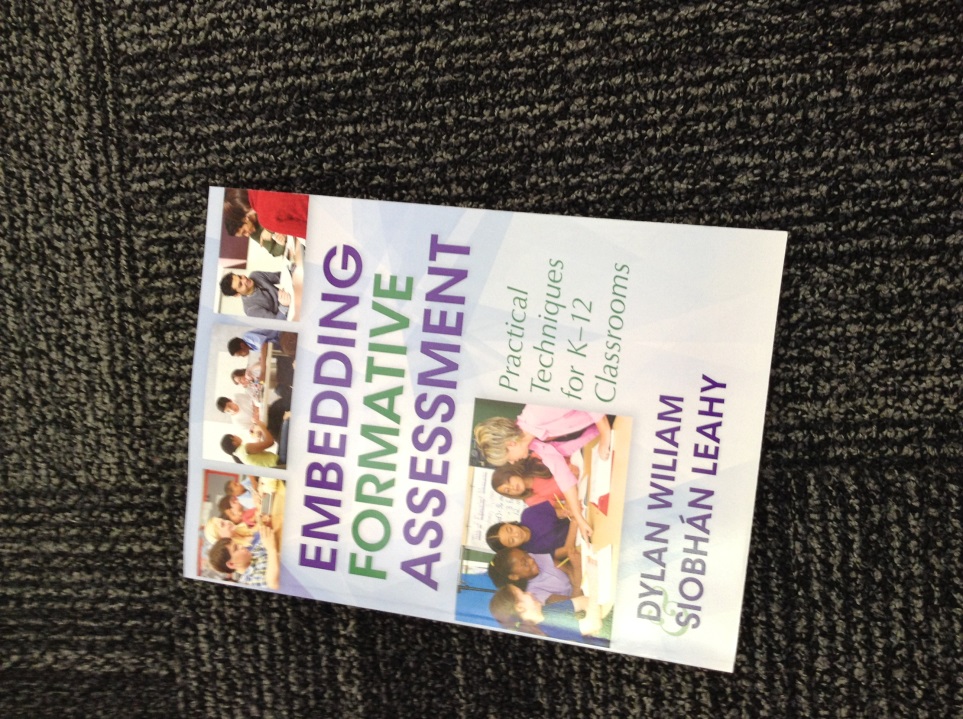 10 Selected Effect Sizes: What works best for learning in schools?
What data do you have to show how the changes are making a difference?
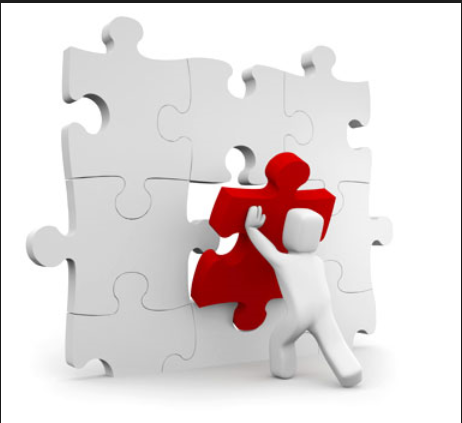 PAT Maths Longitudinal Report
NAPLAN – Writing Year 5
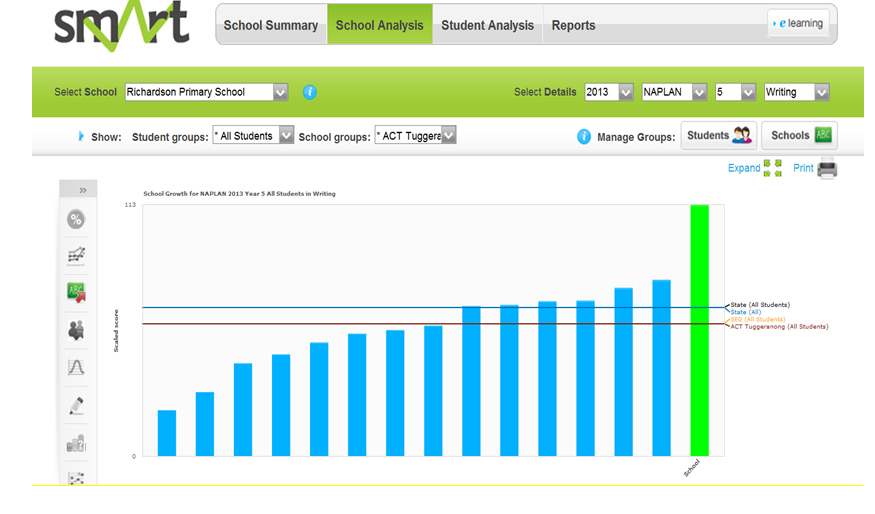 Student Growth in PIPS and NAPLAN
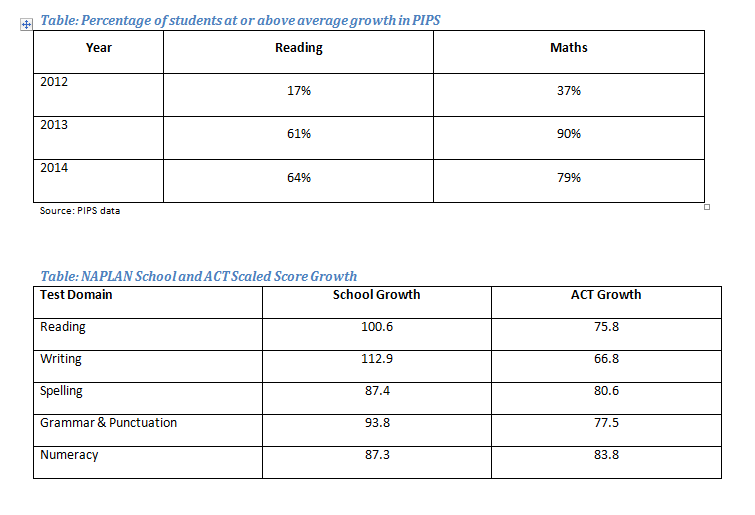 NAPLAN scores against Directorate targets
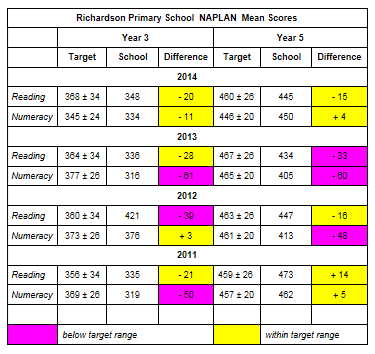 What have we learnt?
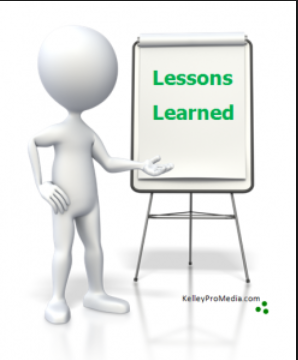 The pathway to educational excellence 
lies in each 
school.

- Terrence Deal
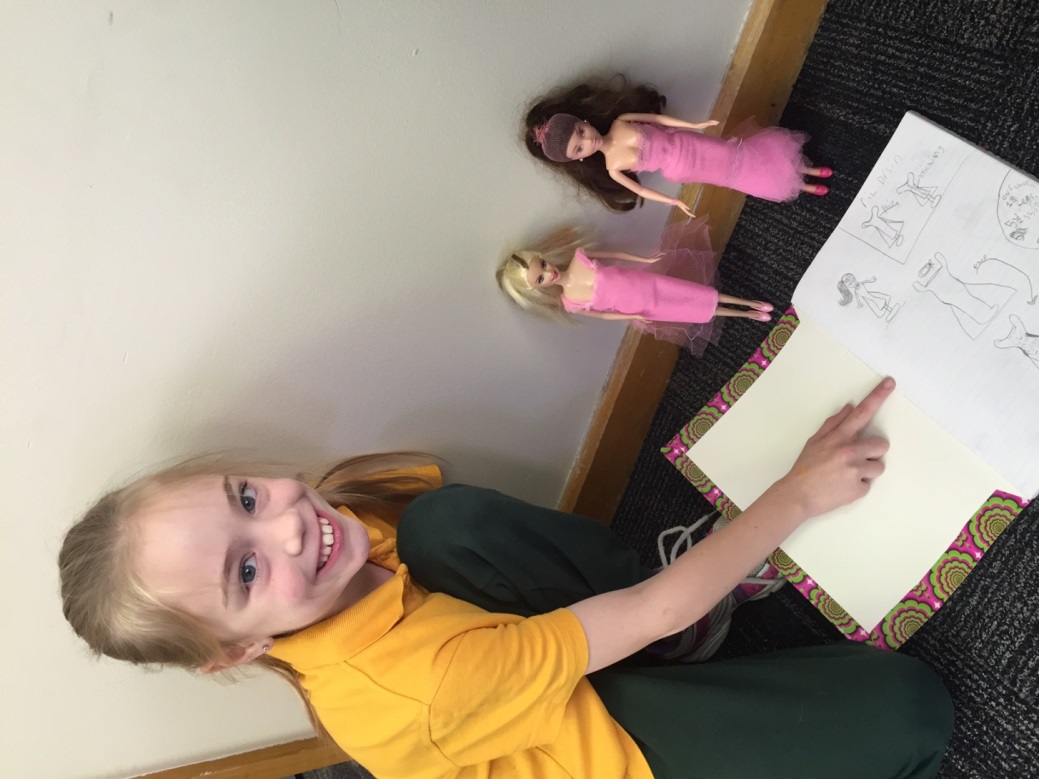 Wiliam, D. (2011). Embedded formative assessment. Moorabbin, Victoria: Hawker Brownlow Education.
 
Wiliam, D., Leahy, S. (2015) Embedding formative assessment practical techniques for K-12 Classrooms
 
Moss, C., & Brookhart, S. (2009). Advancing formative assessment in every classroom a guide for instructional leaders. Alexandria, Va.: Association for Supervision and Curriculum Development.
 
Dean, C., Hubbell, E., Pitler, H., Stone, B. (2011). Classroom Instruction that works research –based strategies for increasing student achievement. Victoria: Hawker Brownlow Education.
 
Knight, J. (2013). High-impact instruction: A framework for great teaching. Victoria: Hawker Brownlow Education.
 
Knight, J. (2011). Unmistakable impact: A partnership approach for dramatically improving instruction. Thousand Oaks, Calif.: Corwin Press.
 
Hattie, J. (2012). Visible learning for teachers: Maximizing impact on learning. London: Routledge.